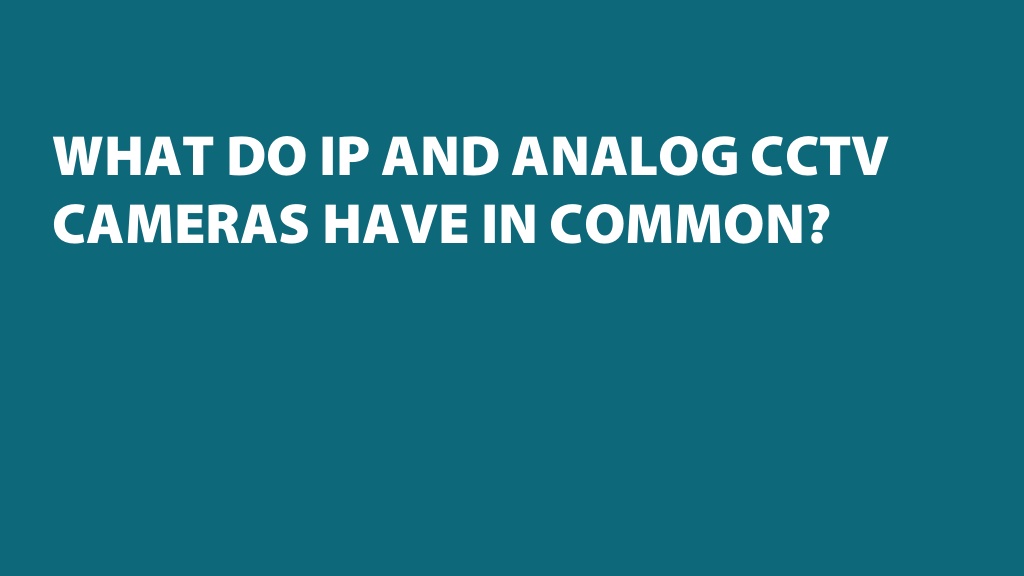 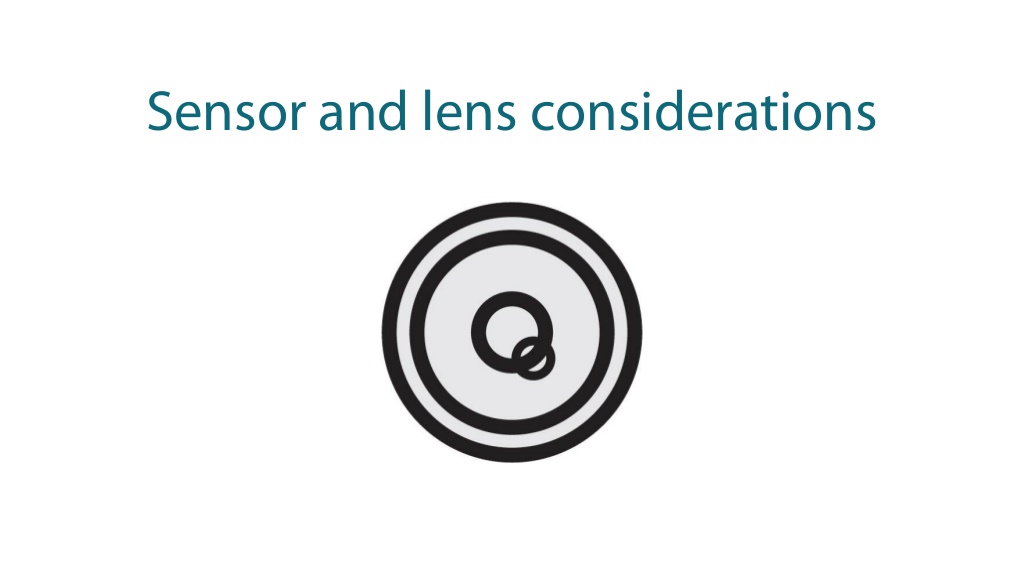 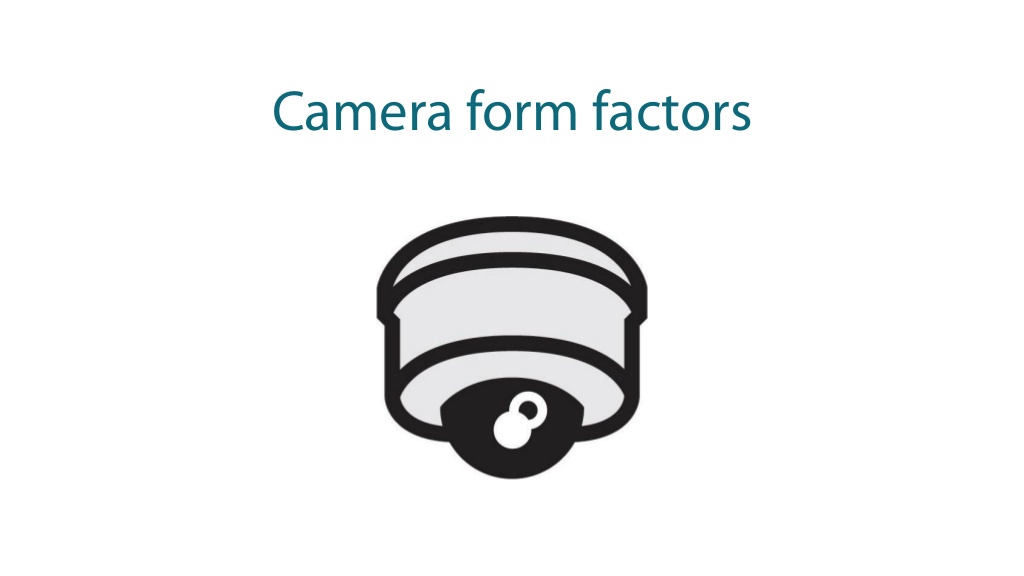 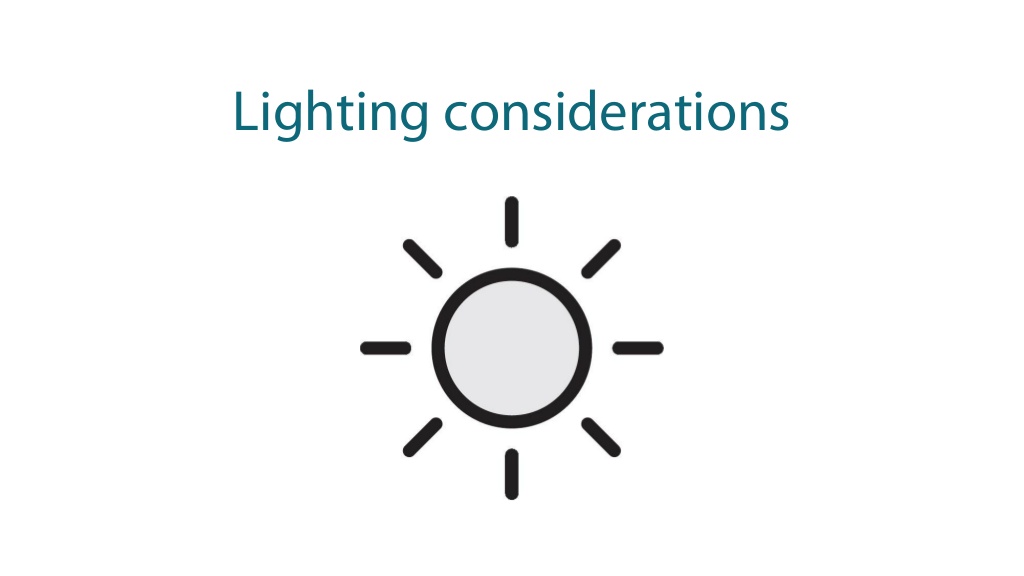 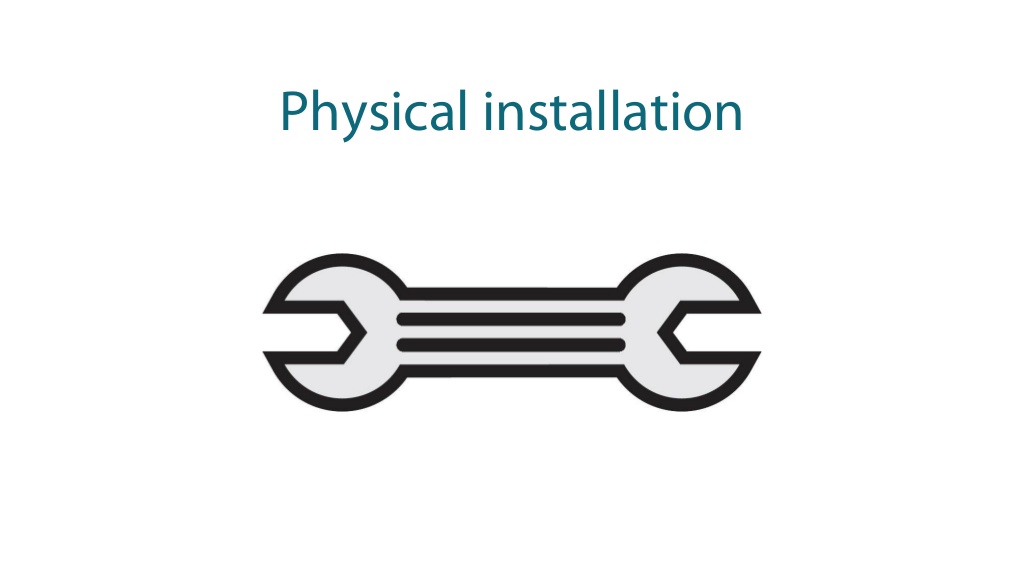 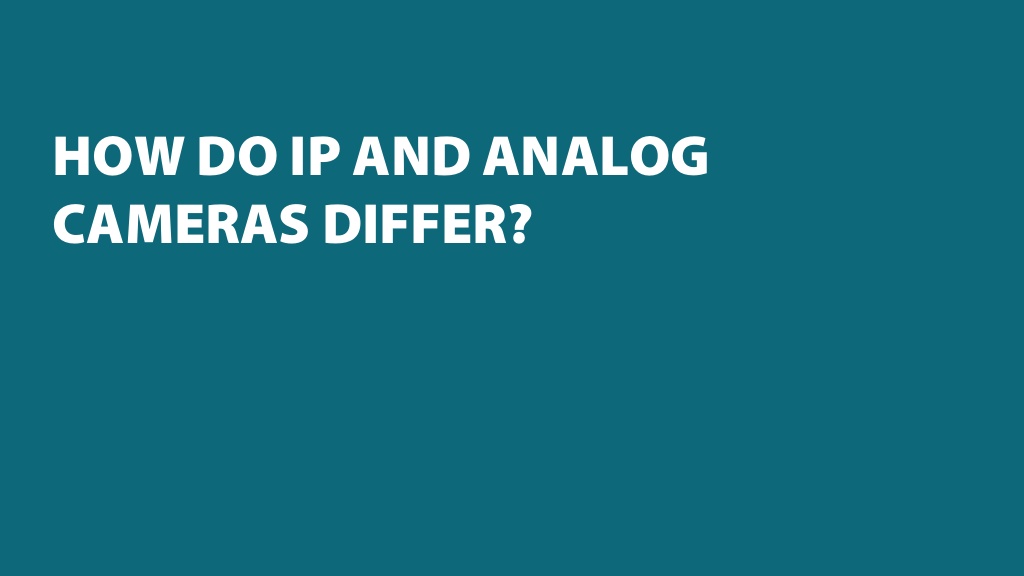 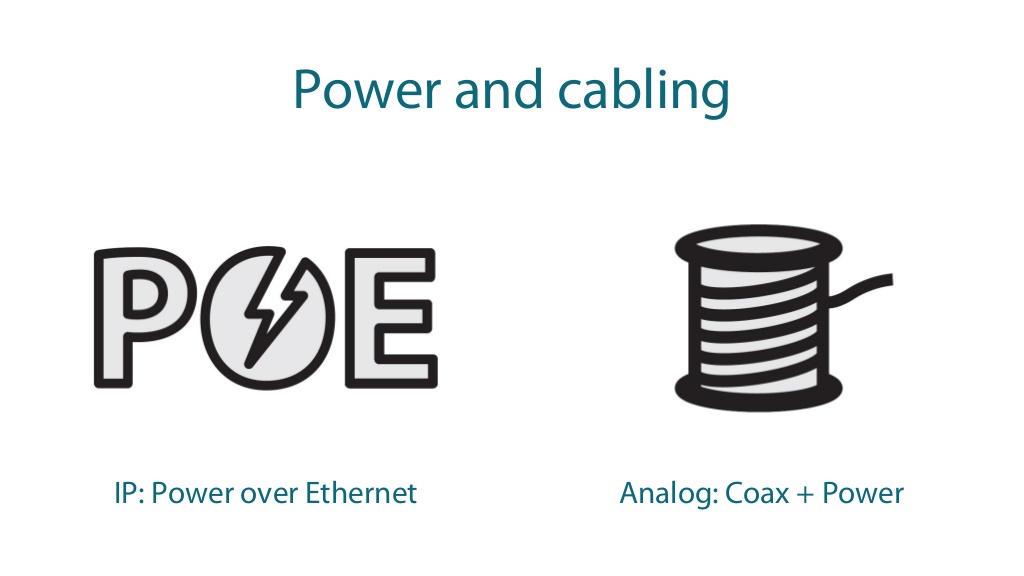 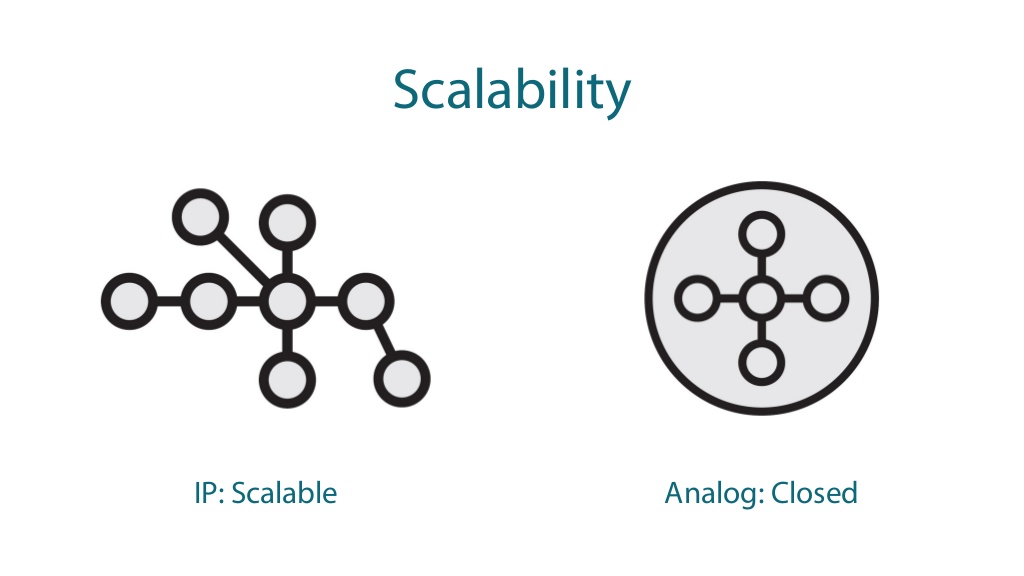 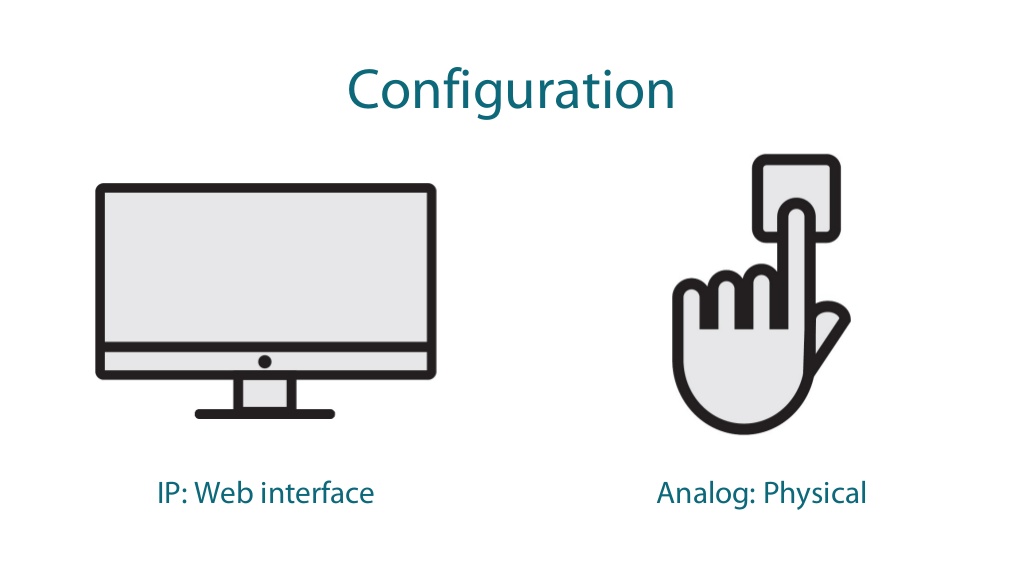 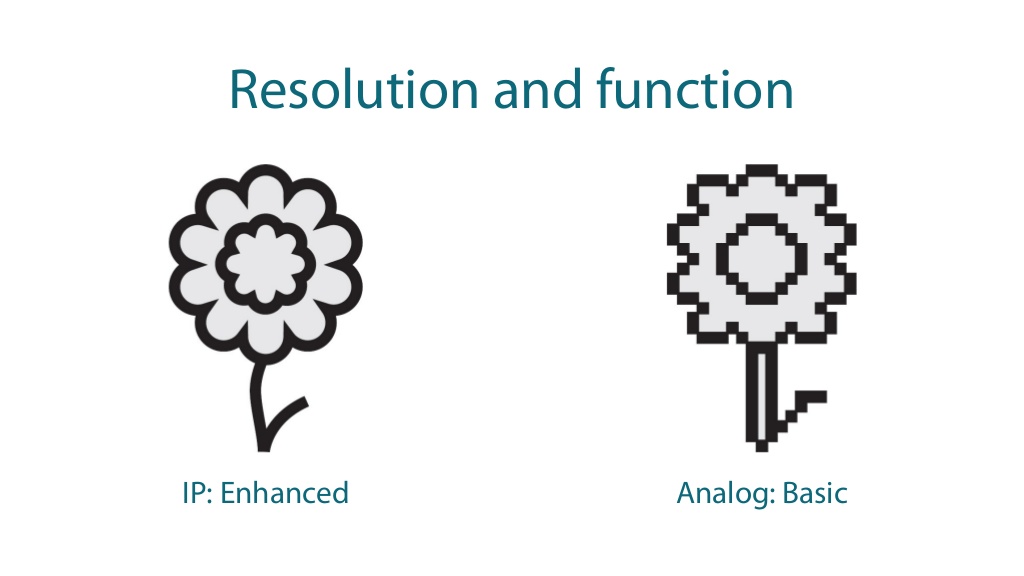 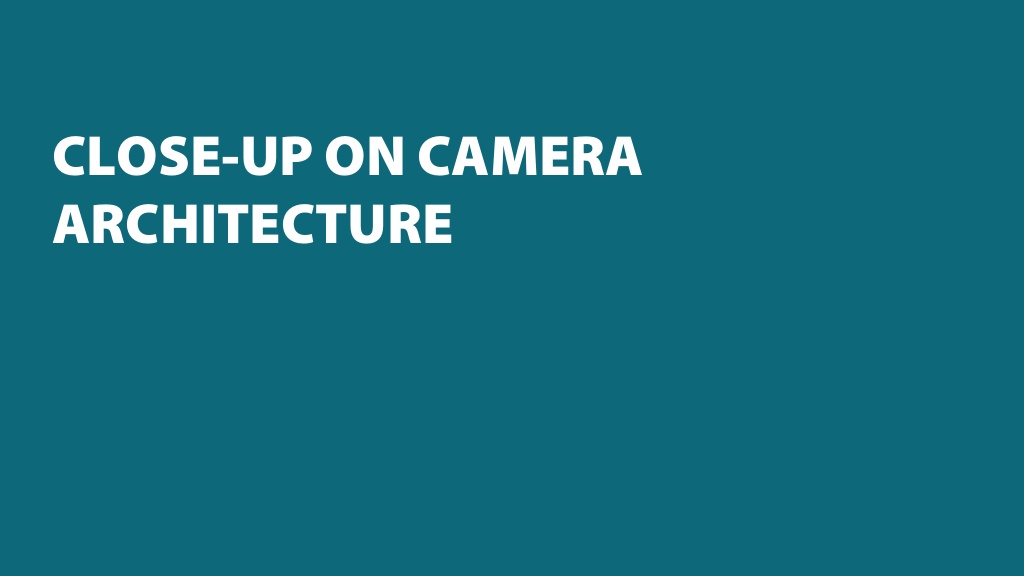 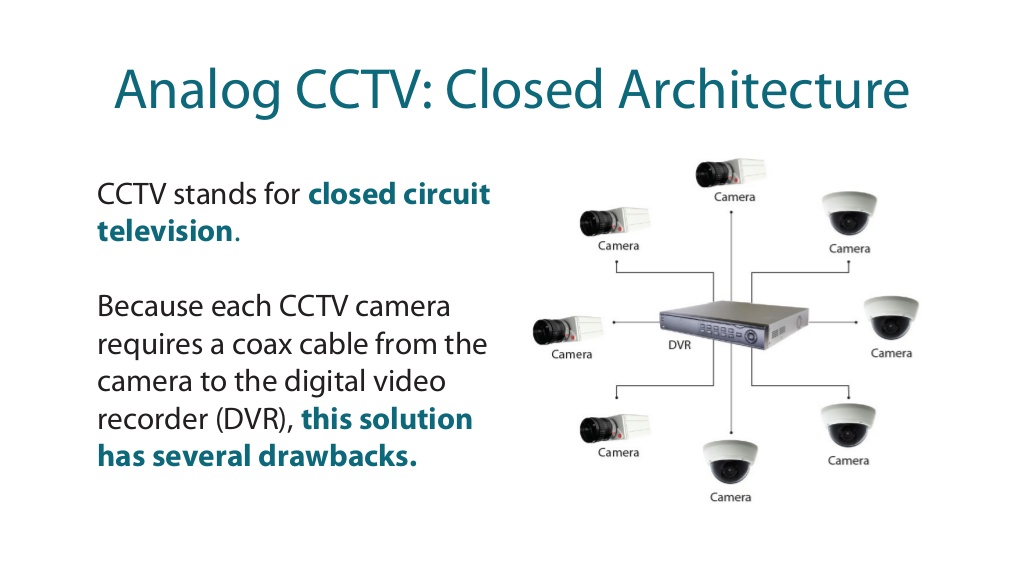 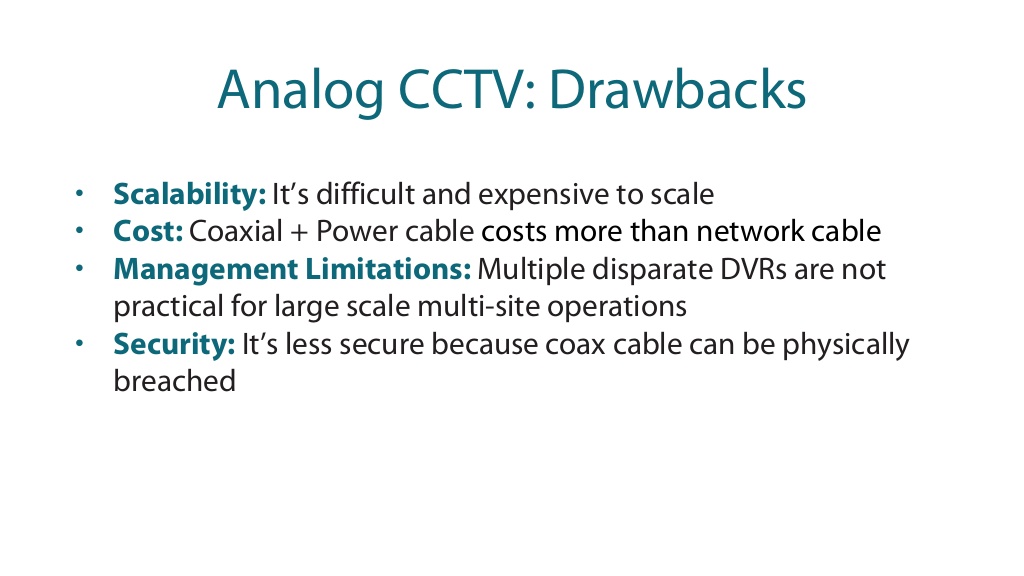 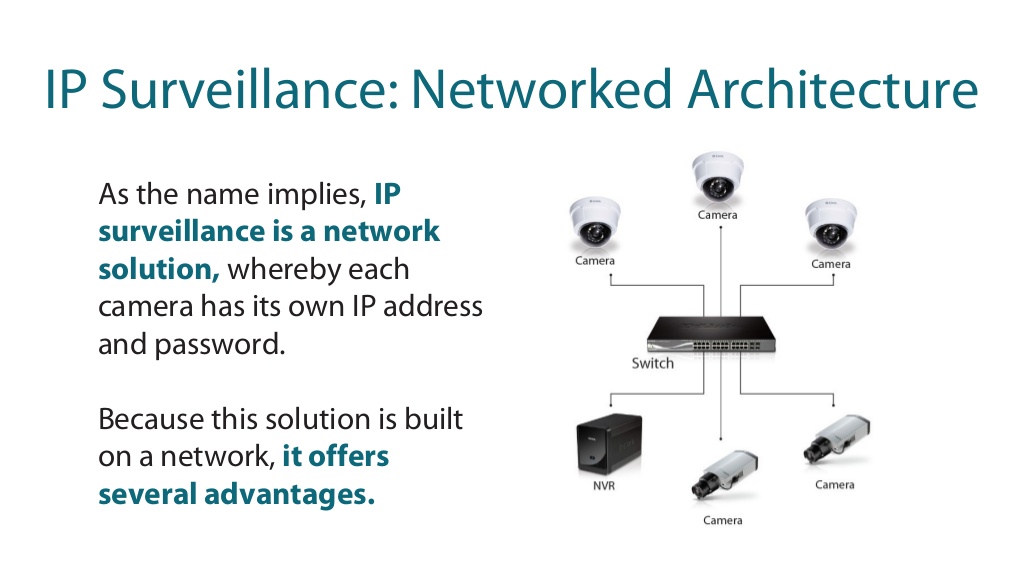 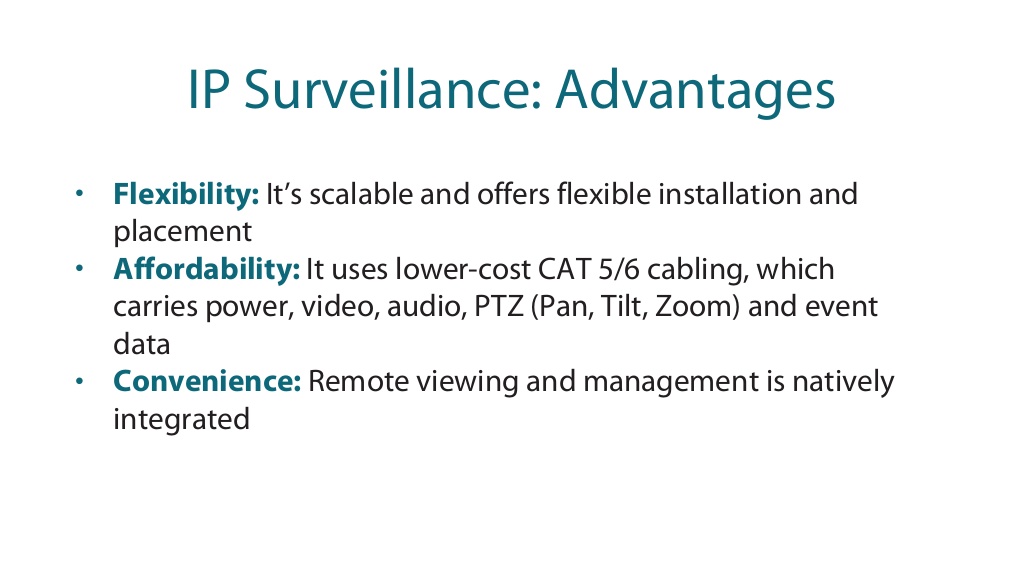 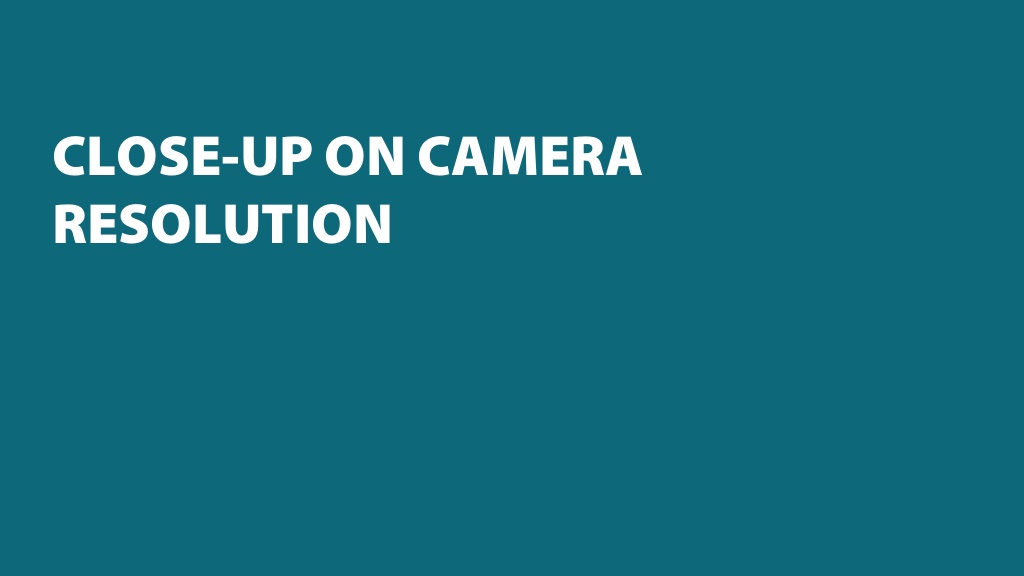 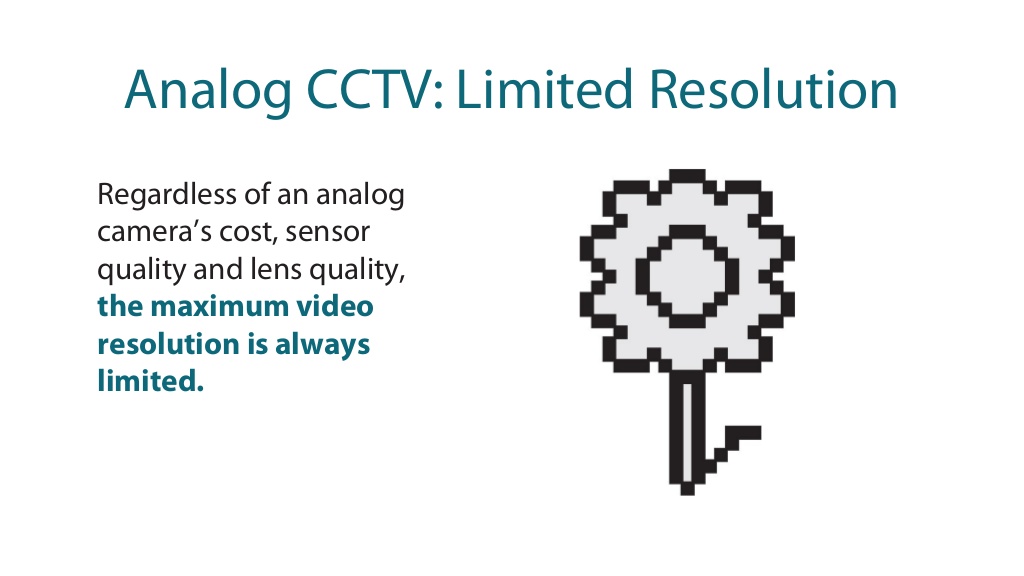 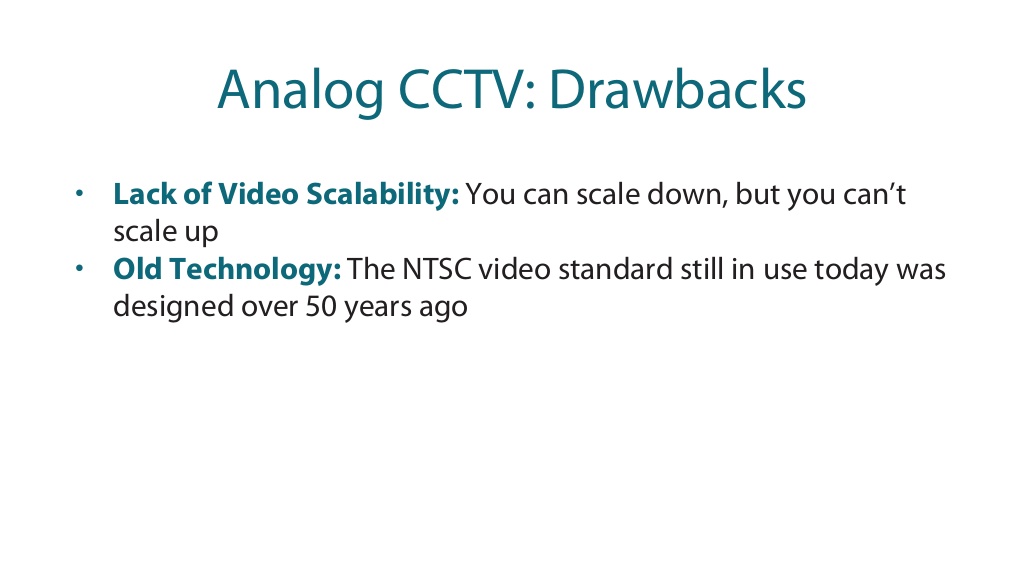 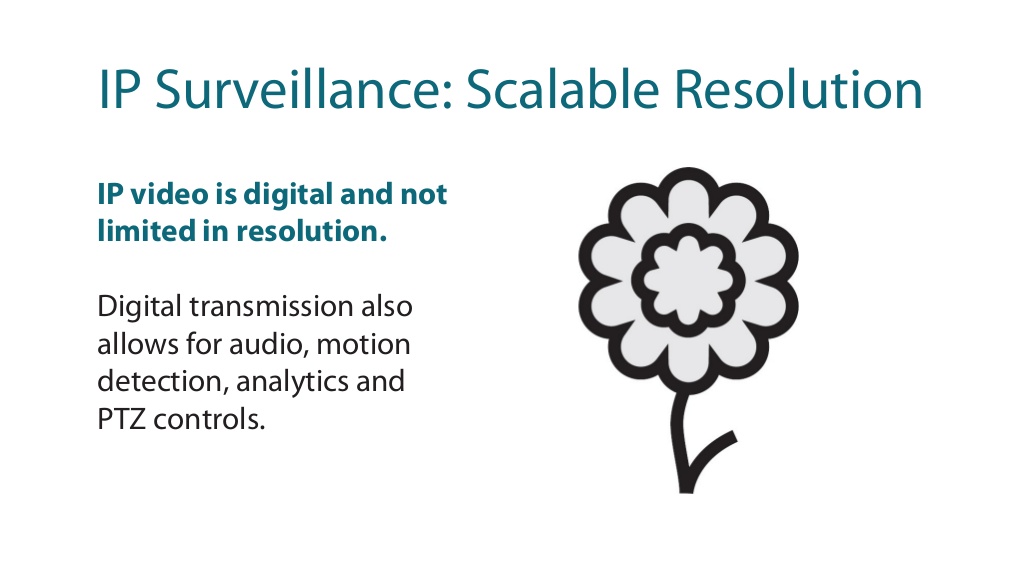 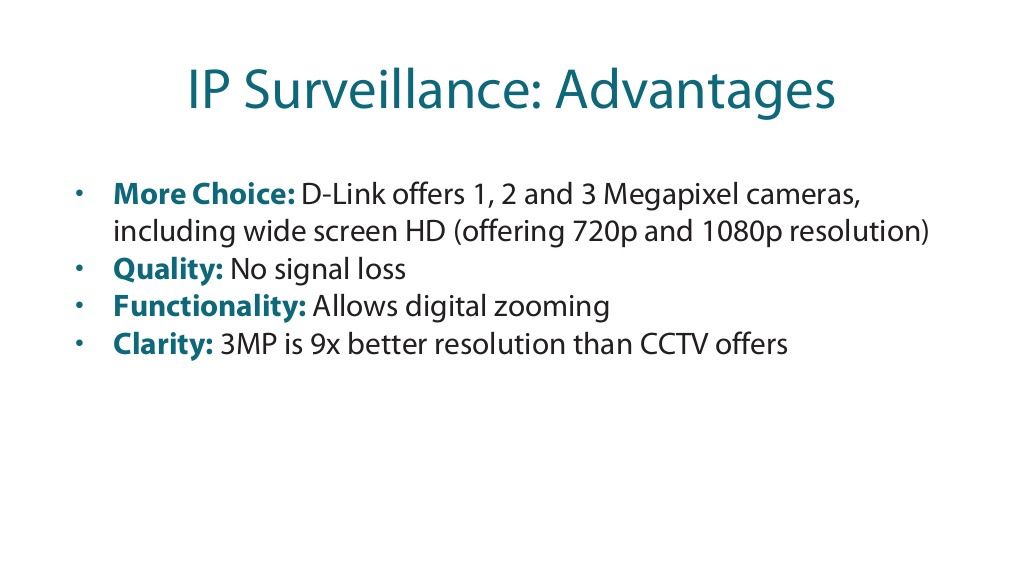 IP